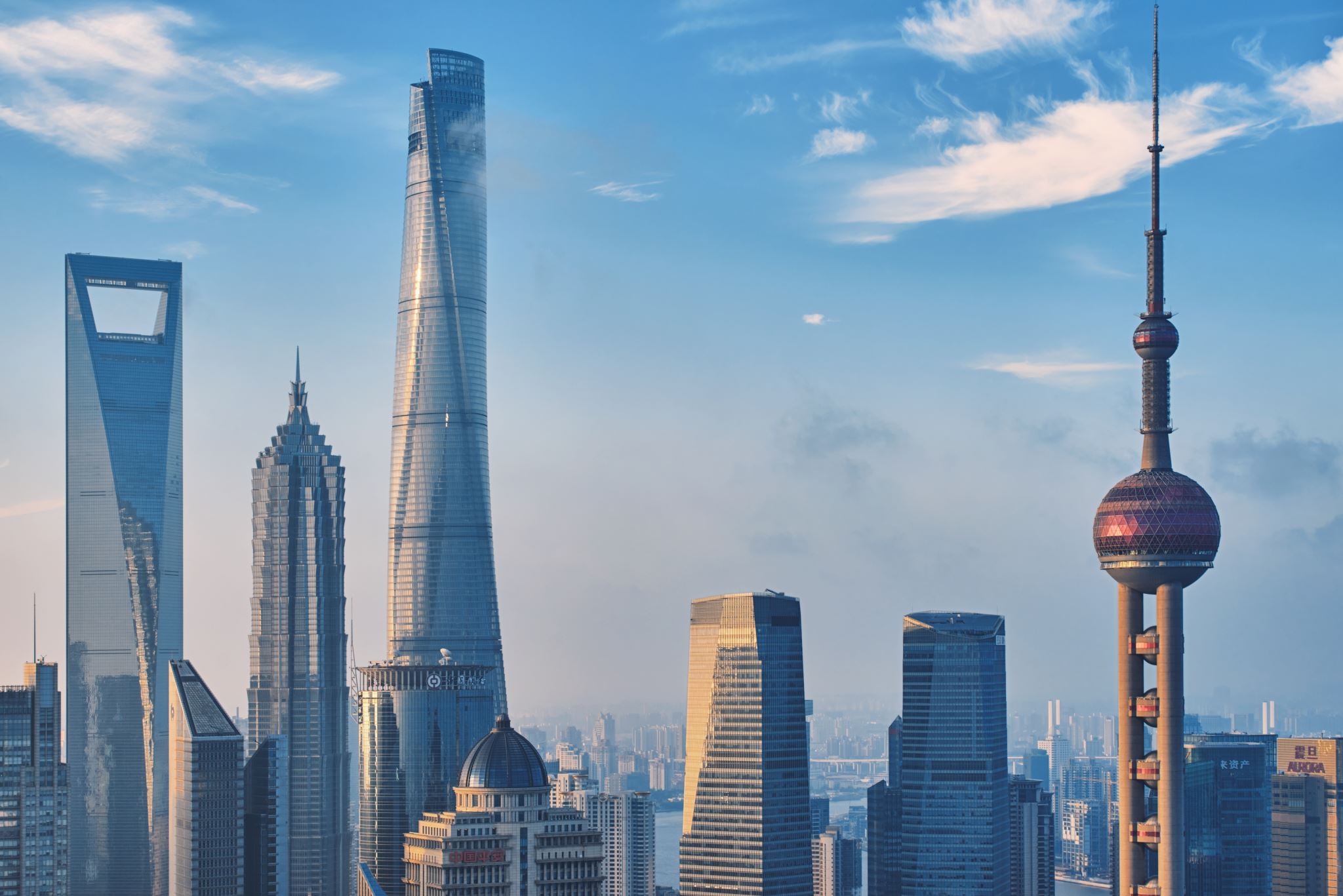 Pertemuan 3Global Trend of Urbanization
Sustainable Urbanization
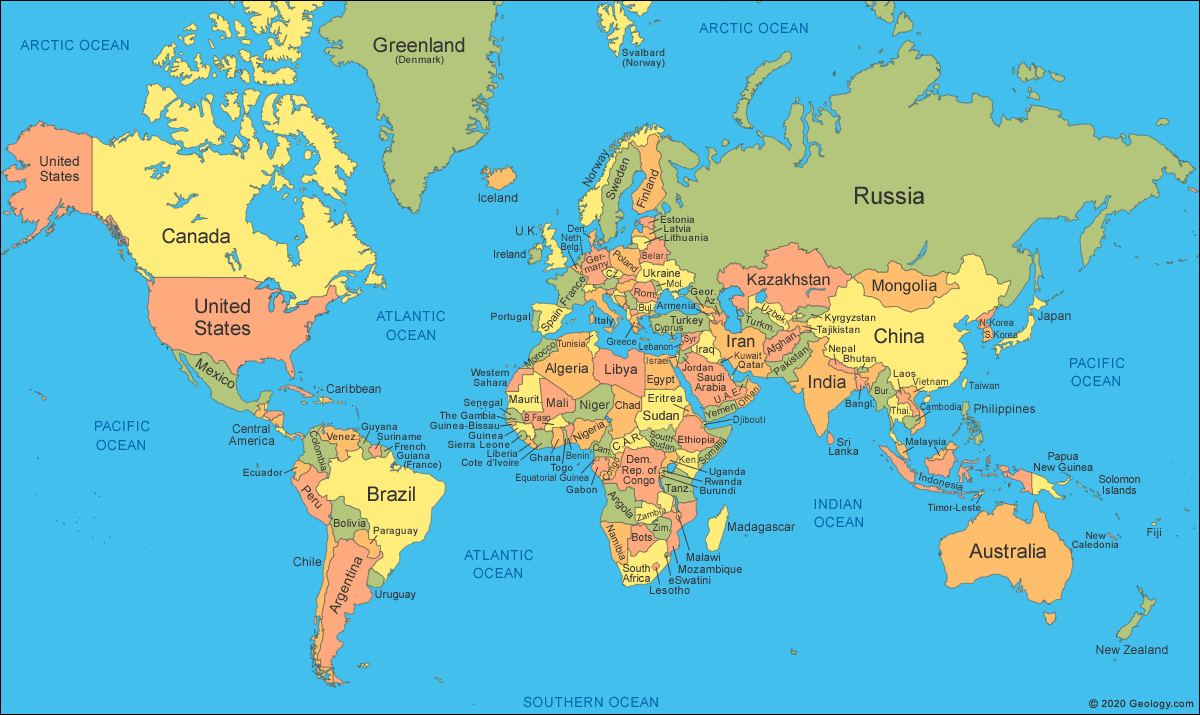 https://springfield.sch.id/wp-content/uploads/2022/02/world-map-1.gif
[Speaker Notes: Russia (Asian) and Russia Europe (Moscow)]
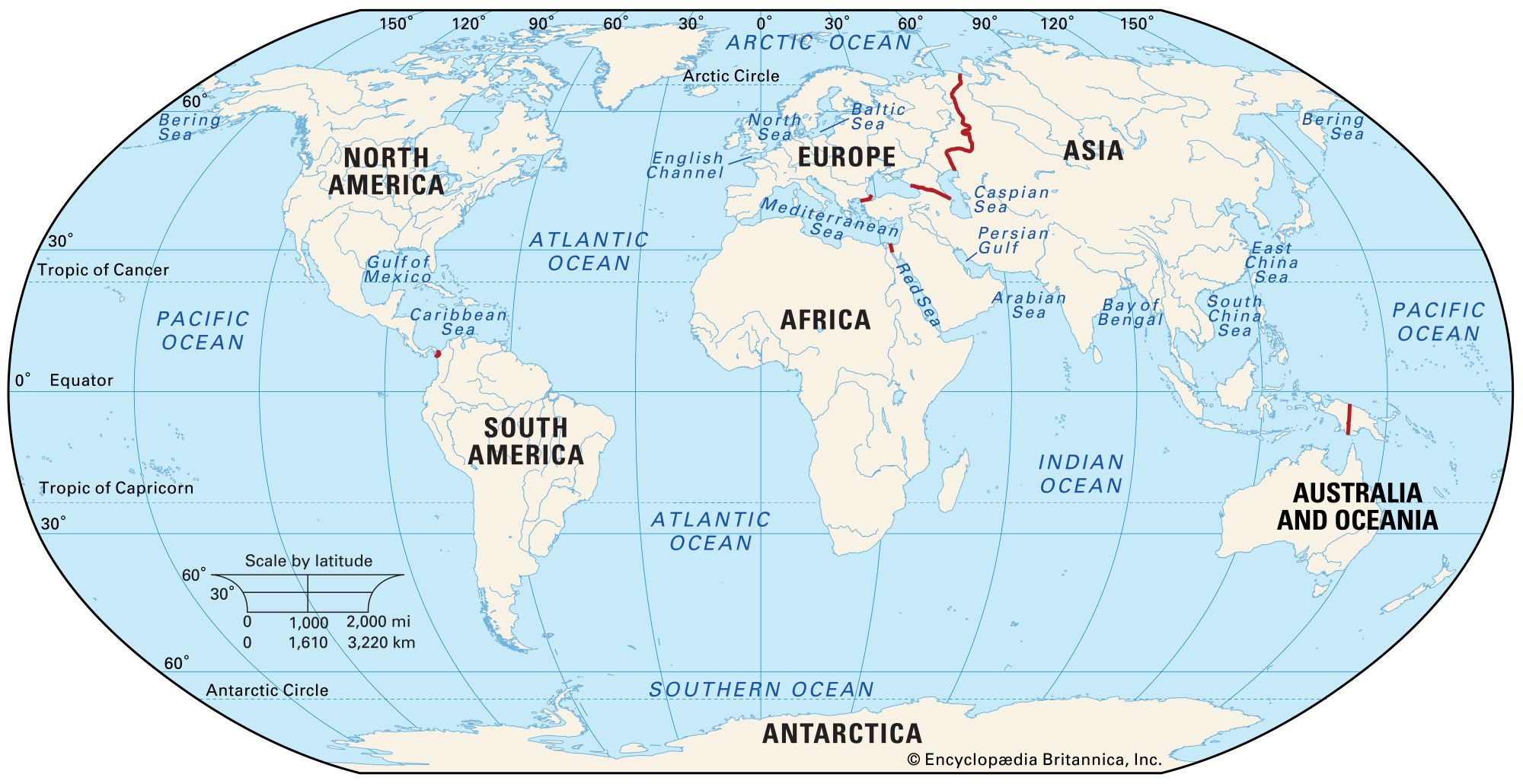 https://www.britannica.com/science/continent
Global South vs Global North
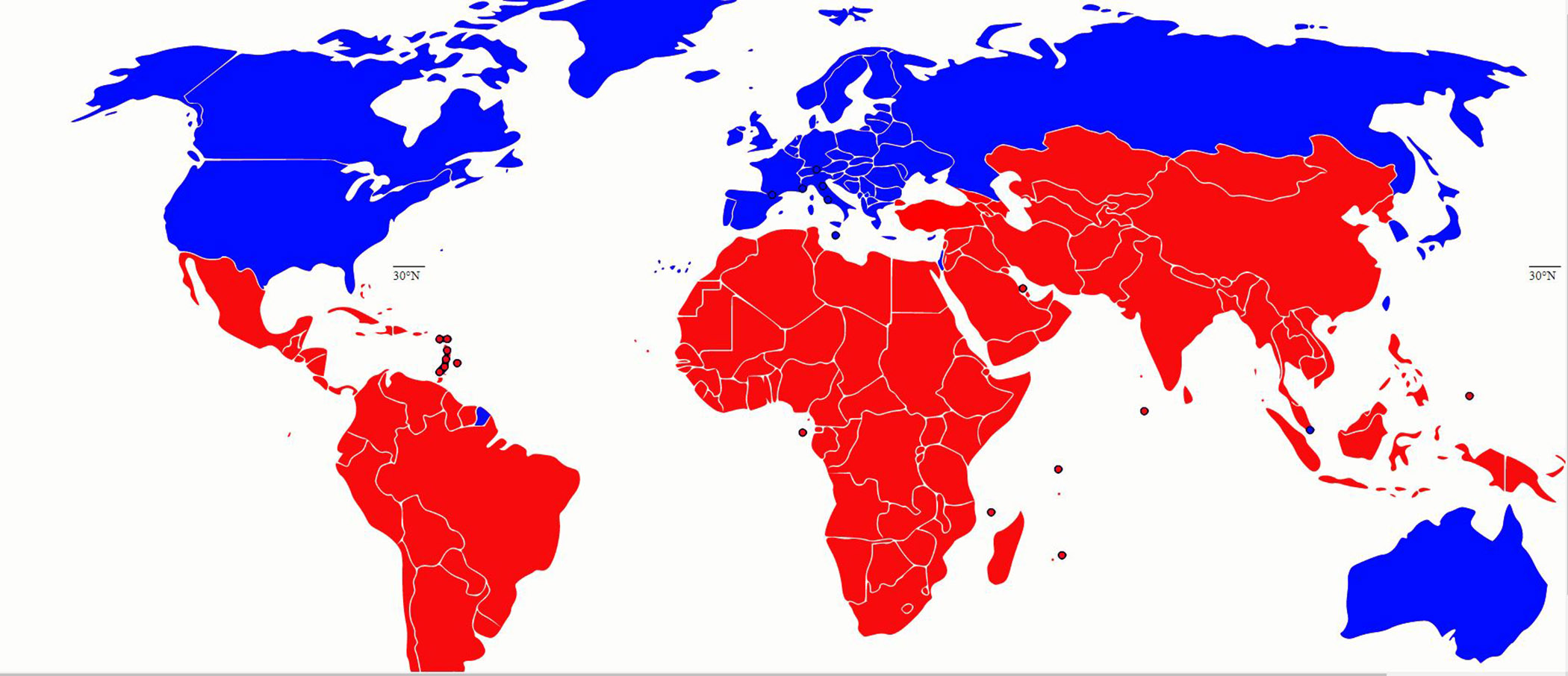 https://milnepublishing.geneseo.edu/genderedlives/chapter/chapter-15-the-global-north-introducing-the-region/
Global South vs Global North
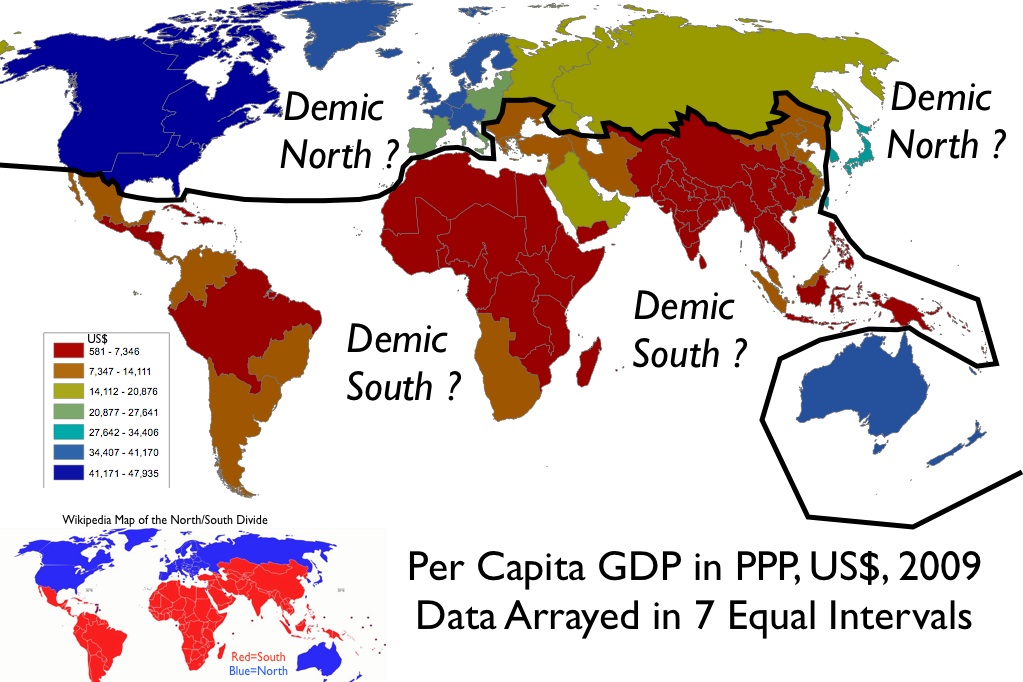 https://www.geocurrents.info/economic-geography/a-global-northsouth-division-in-the-demic-framework
[Speaker Notes: Brandt Line (William Brant-1980).]
IMPORTANT CHARACTERISTICS OF URBANIZATION
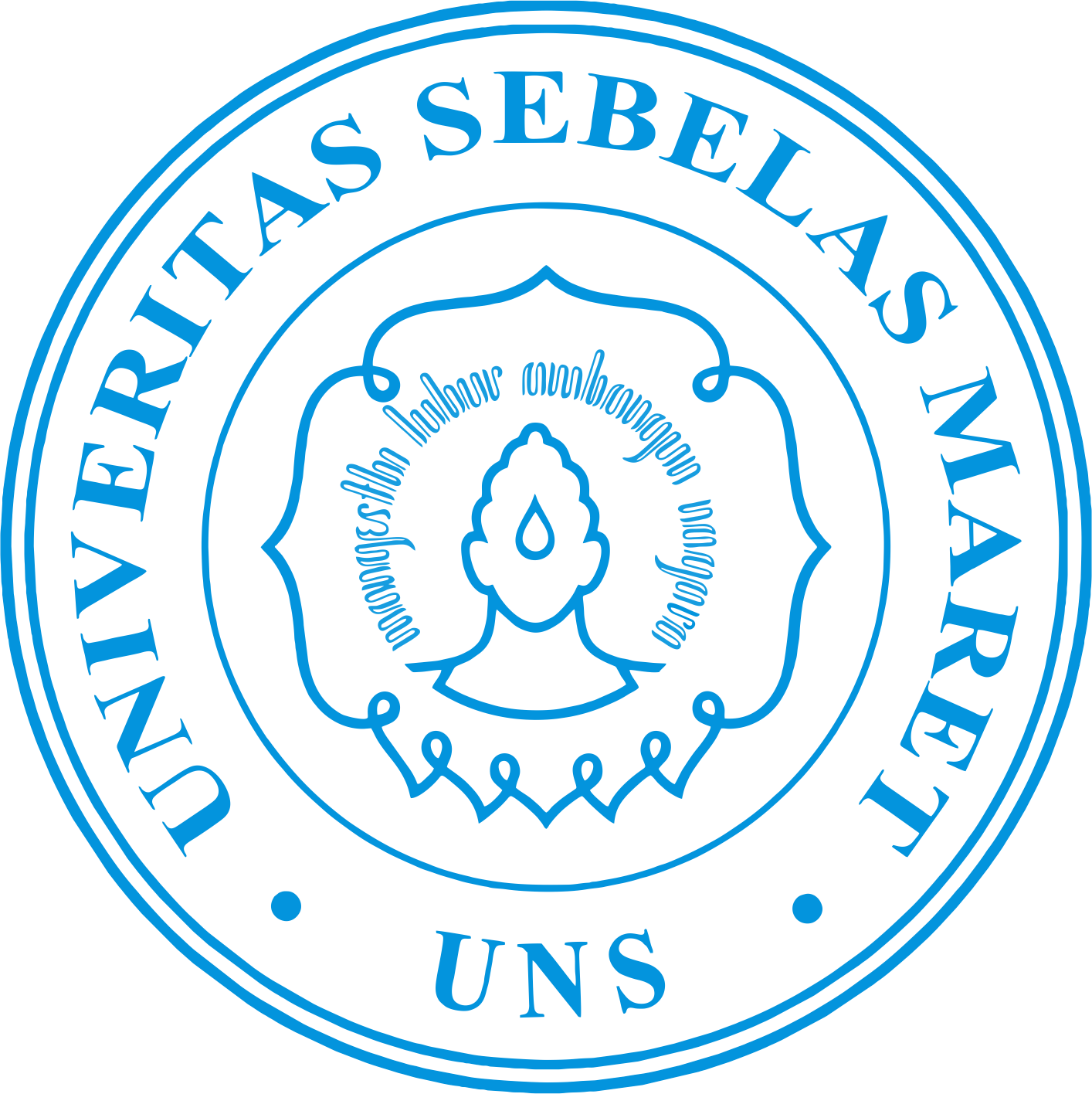 [Speaker Notes: important characteristics of urbanization.]
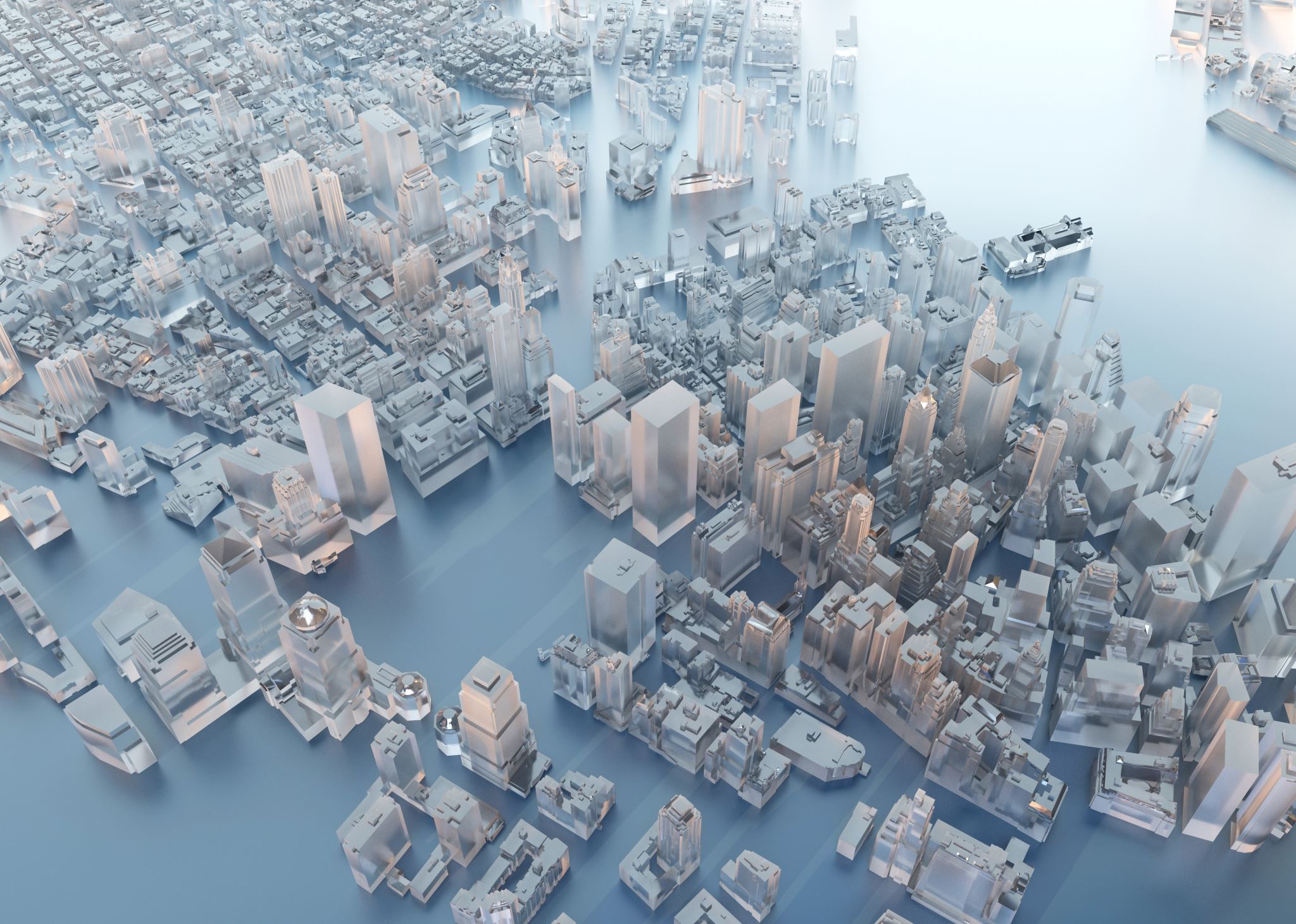 Workable definition of urbanization
Level of Urbanization
Urbanization Rate
OUR URBANIZED WORLD
4.35 billion urban population in 2020
2007
7.75 billion total population in 2020
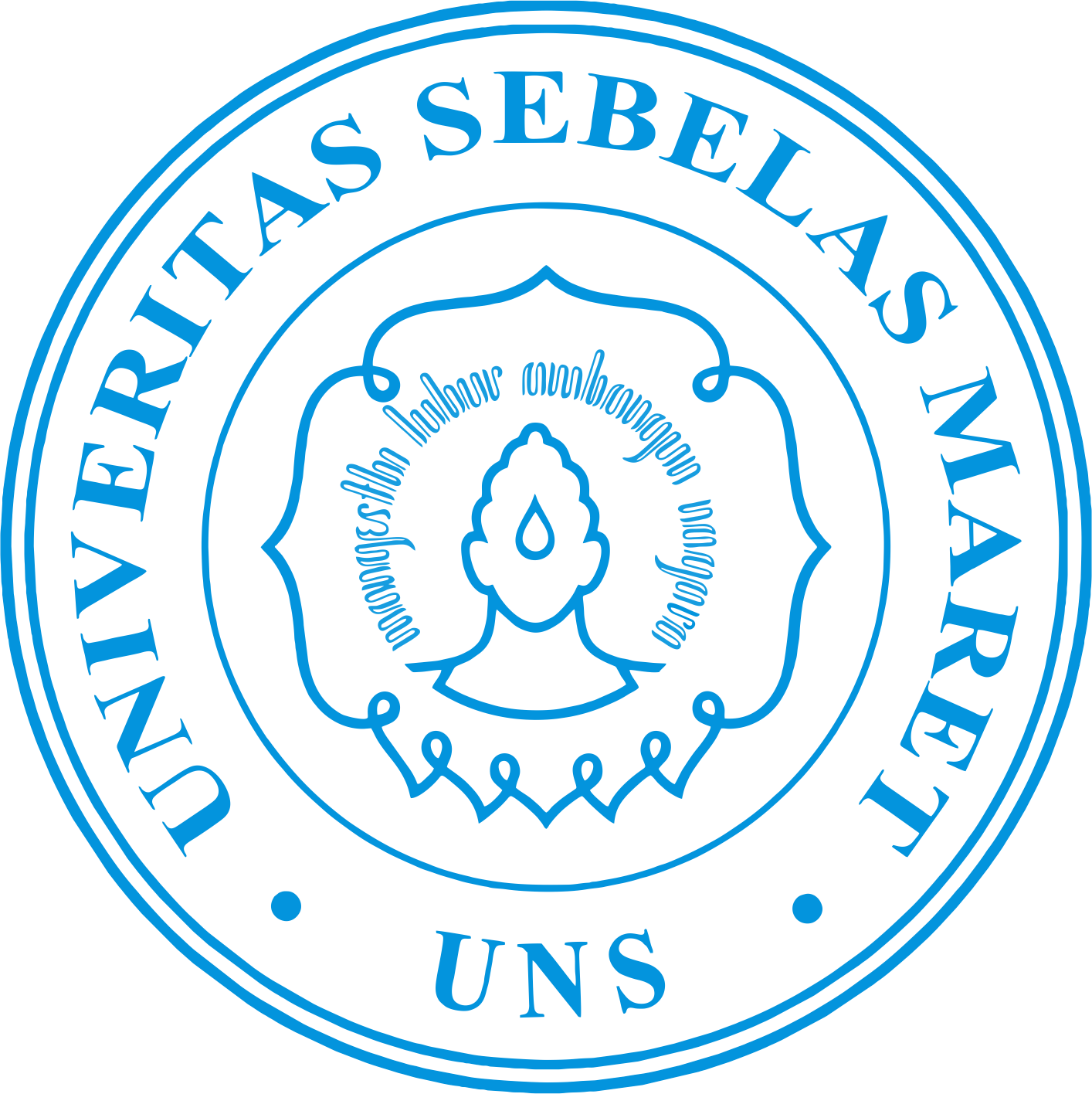 [Speaker Notes: 4.35 billion out of 7.75 billion of world population are living in urban settlement]
[Speaker Notes: South Asia:  Afghanistan, Bangladesh, Bhutan, India, Maldives, Nepal, Pakistan, and Sri Lanka.
EU: Germany, the Netherlands, Belgium, France, Denmark, Finland, Sweden, Italy
SS Africa: Somalia, Sudan Uganda Rwanda Mali etc (High Income Nigeria, Mauritiues, Namibia, etc)]
Global Trend:Urbanization South vs North
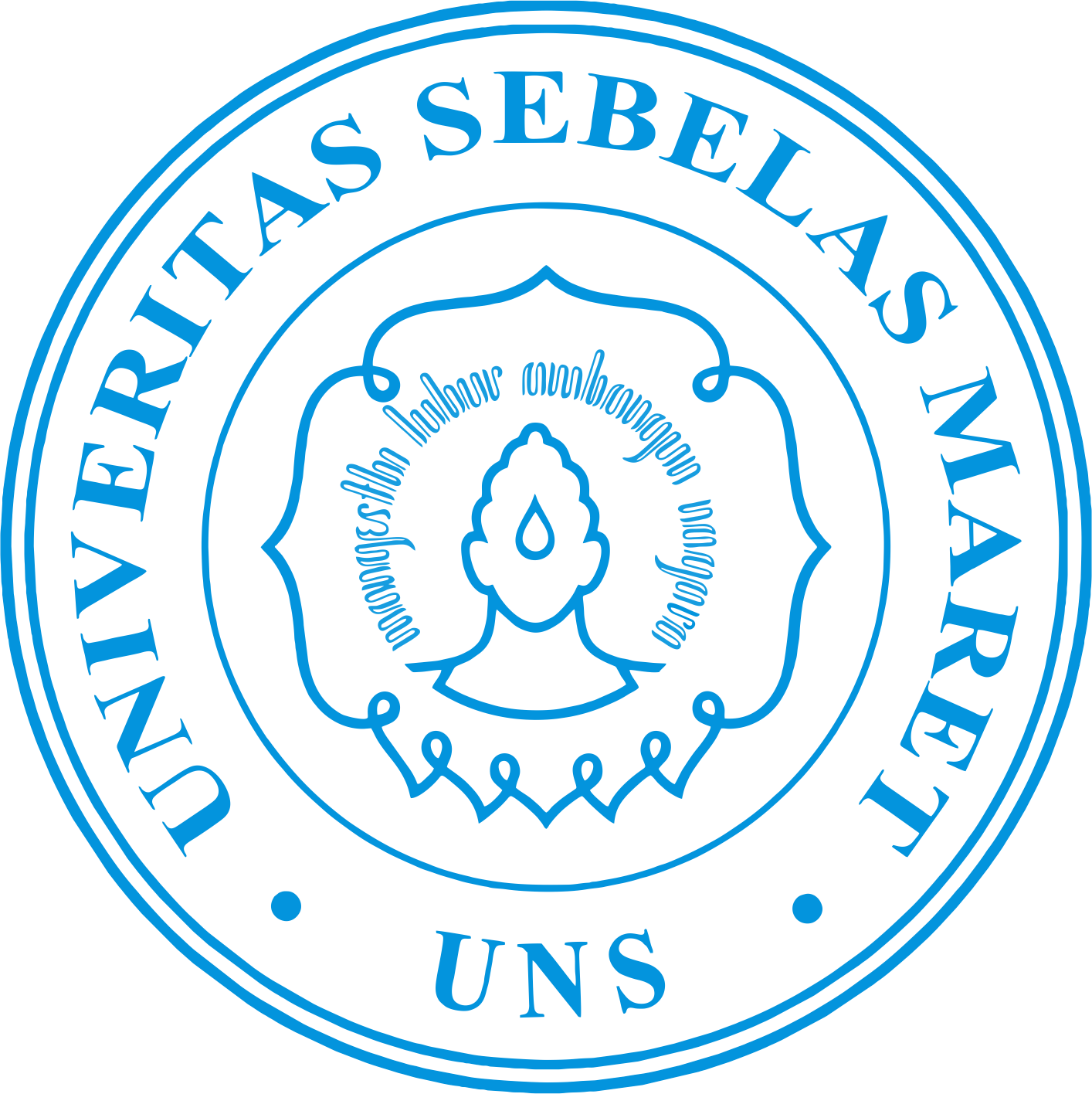 Urbanization South vs North
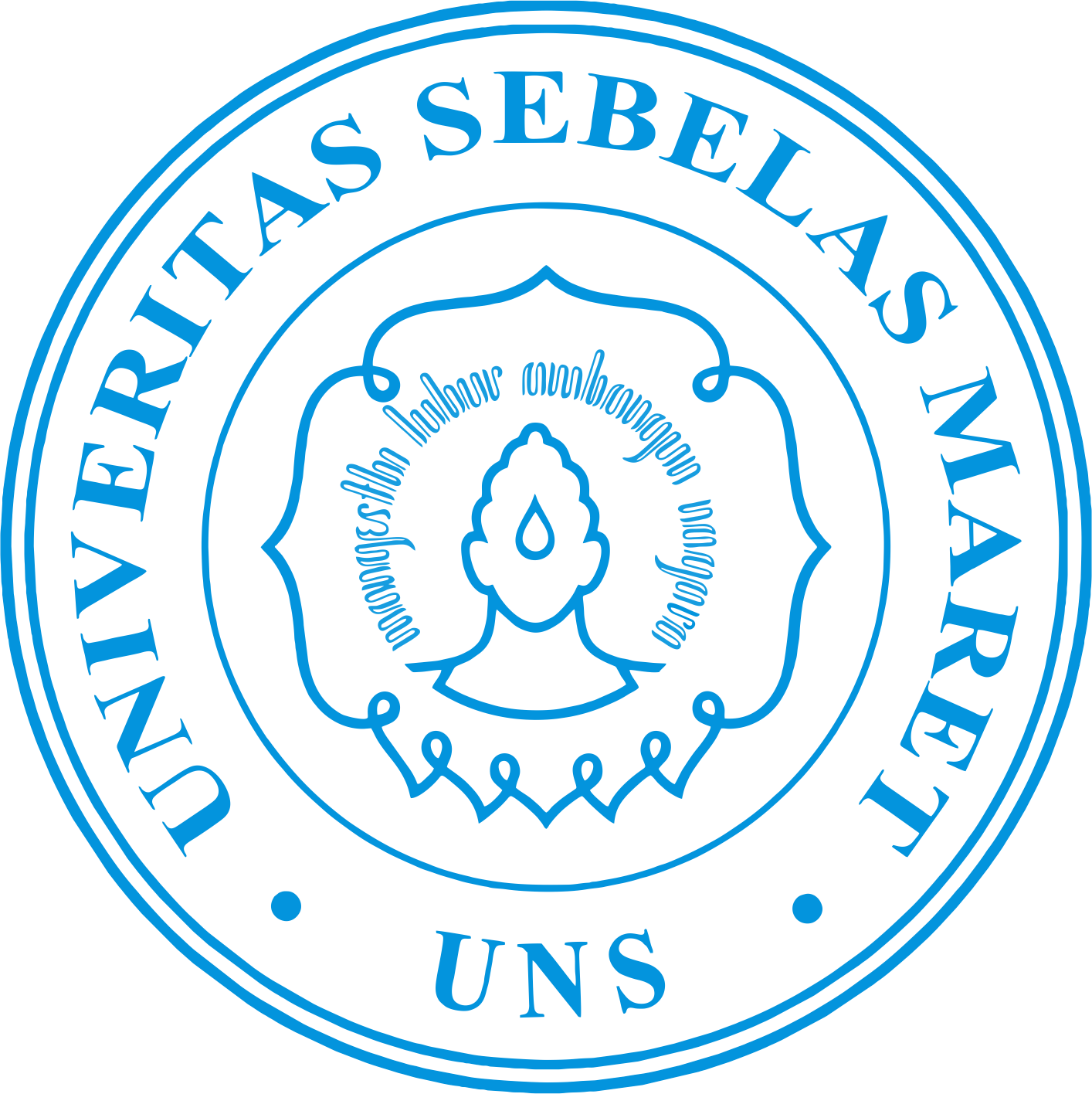 % URBAN POPULATION
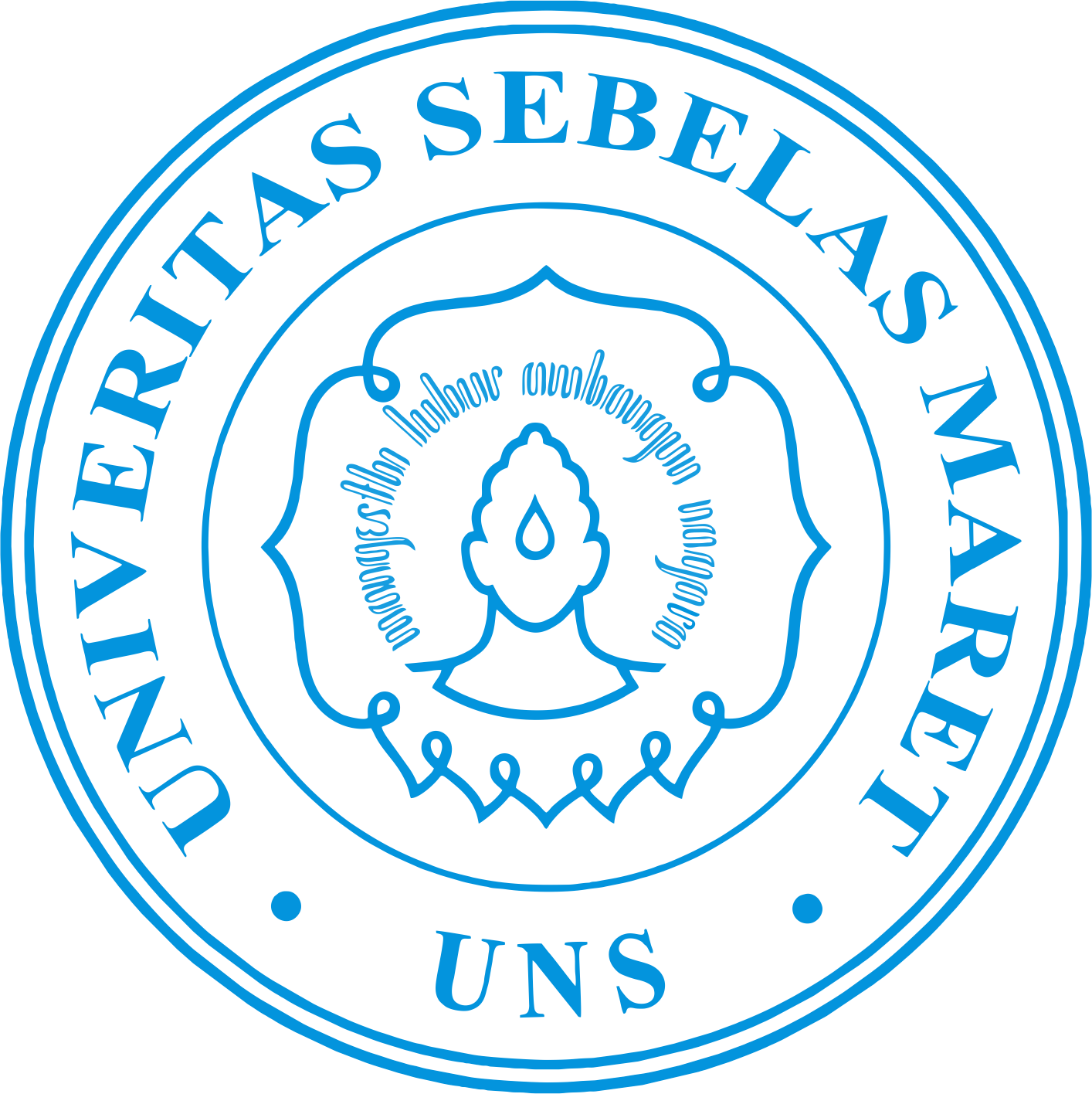 [Speaker Notes: South Asia:  Afghanistan, Bangladesh, Bhutan, India, Maldives, Nepal, Pakistan, and Sri Lanka.
EU: Germany, the Netherlands, Belgium, France, Denmark, Finland, Sweden, Italy
North America:]
Global Trend:Urbanization South vs North
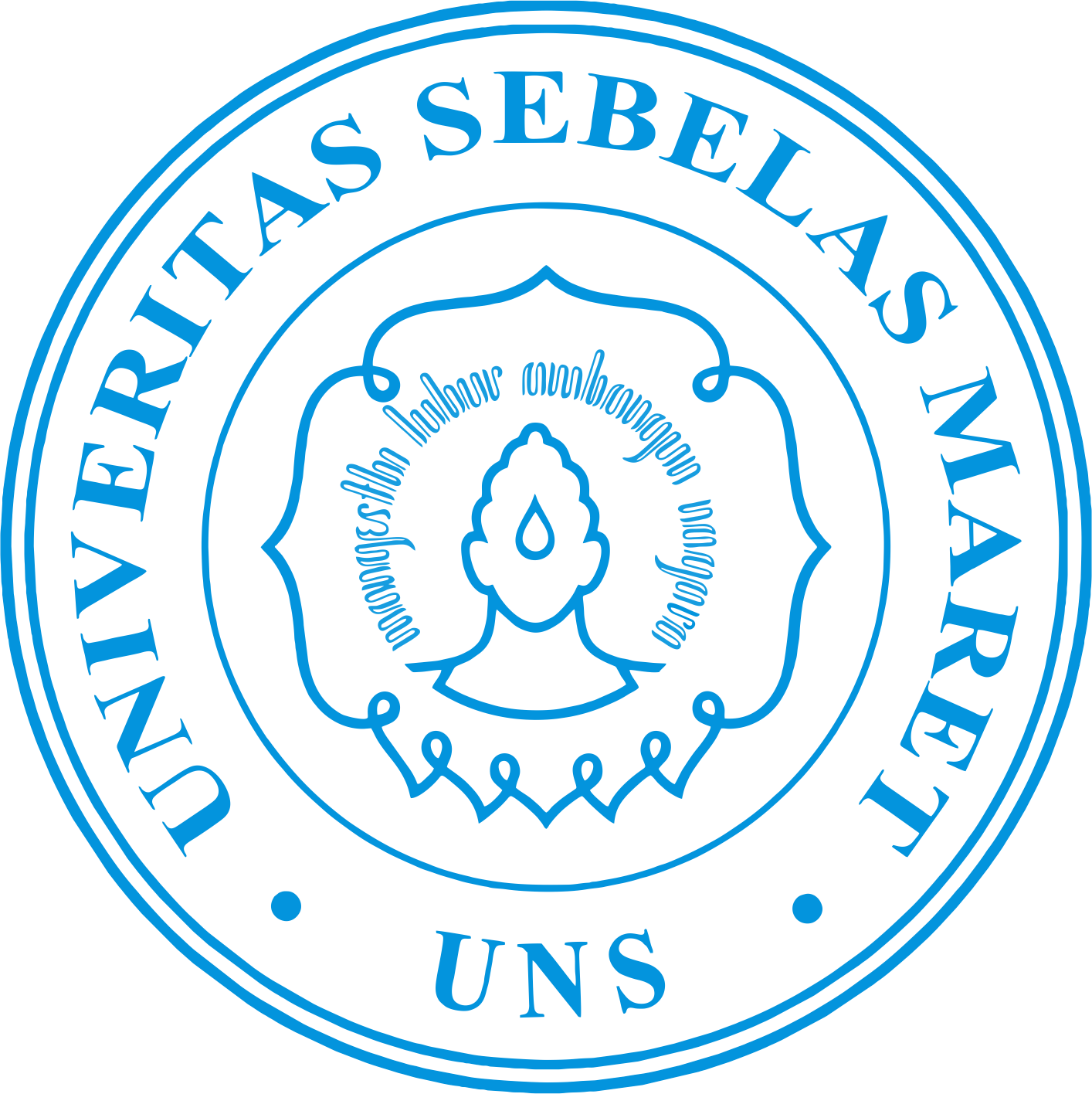 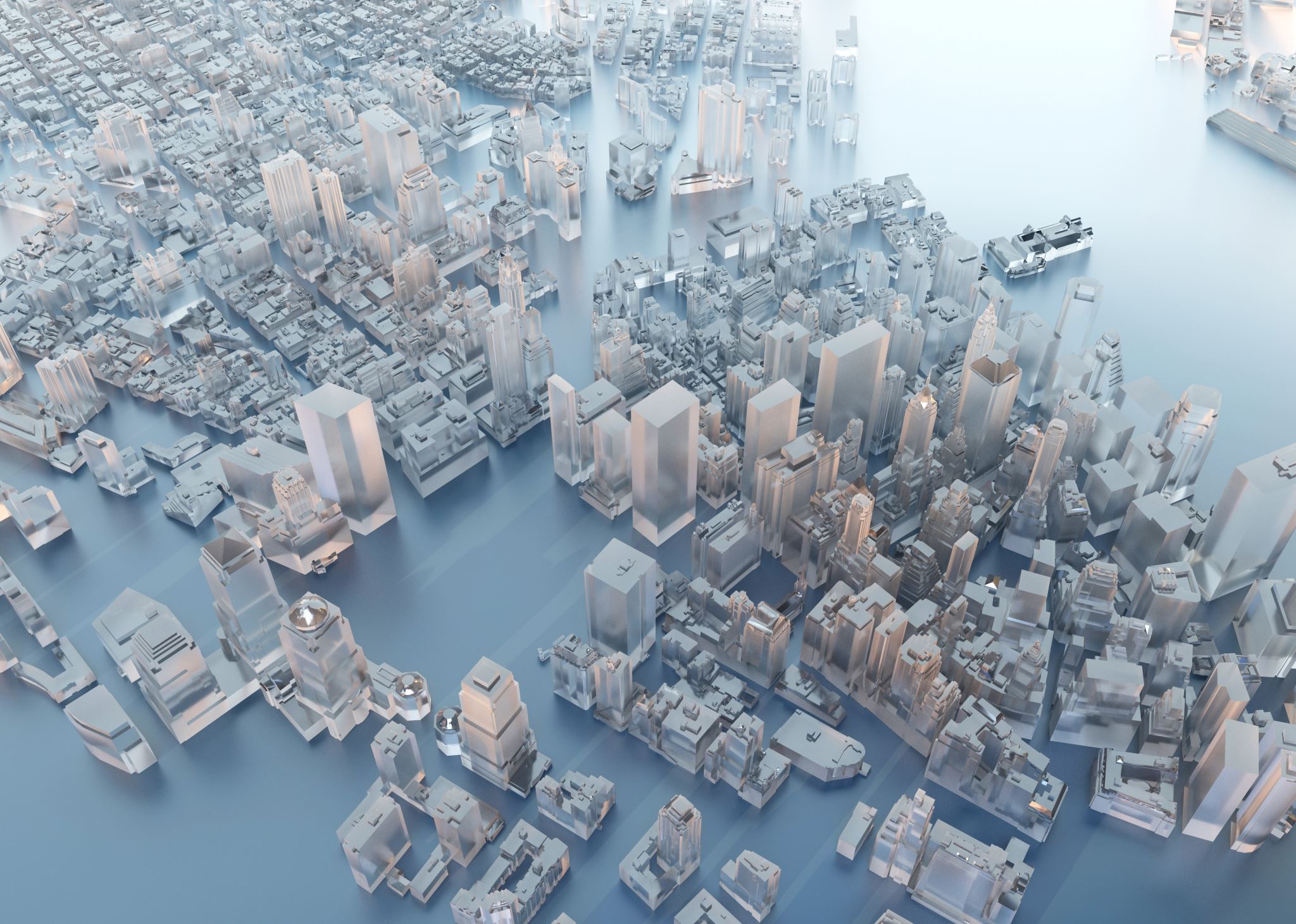 Distribution of Population
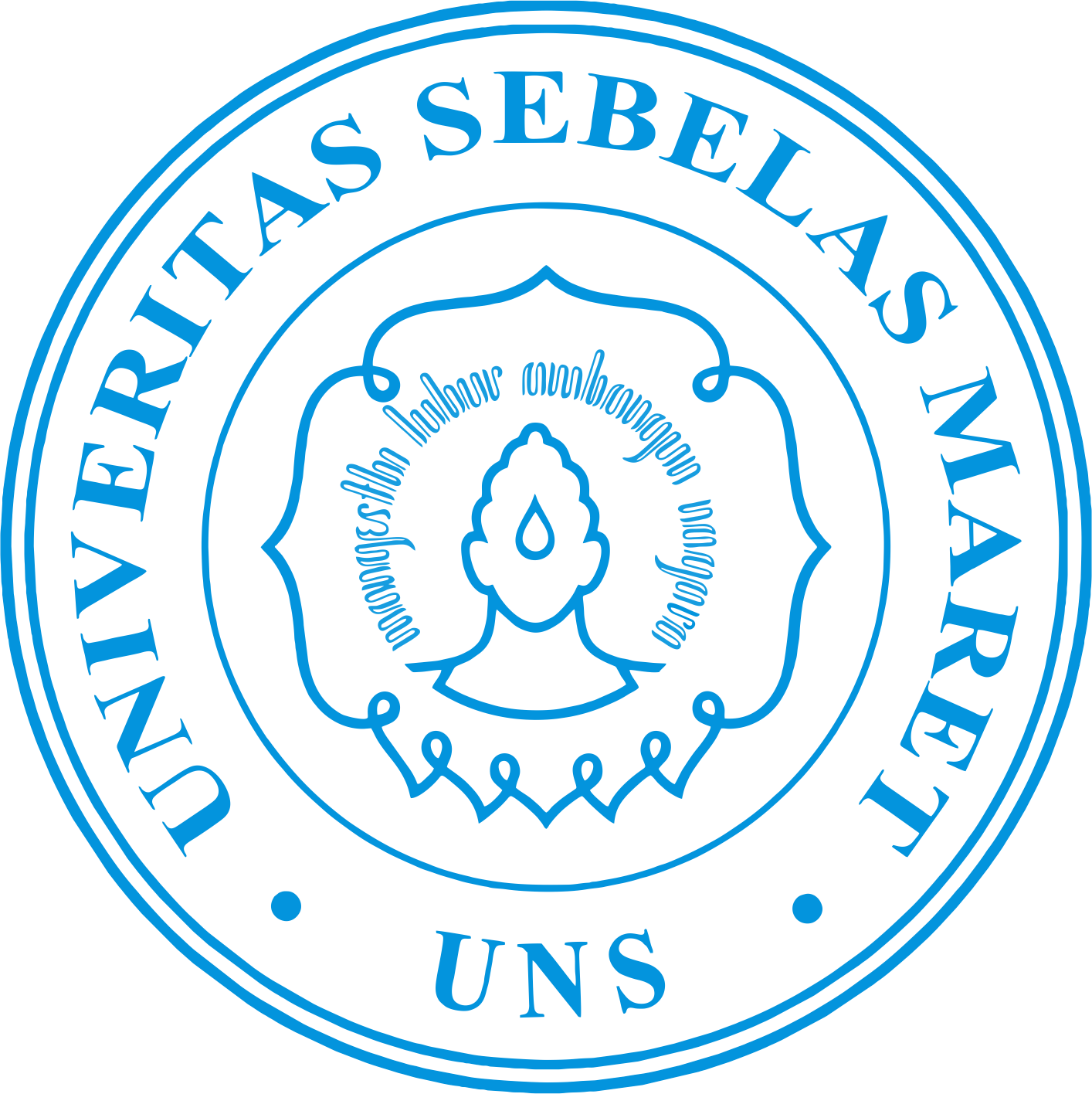 [Speaker Notes: Australia largest city:  Sydney (4.6 million)
Canada largest city:  Toronto (5 million)
EU: London before out 14 million, Paris but restricted to admin down Berlin nearly 4 (3.6)
US: New York (10 million)
South Asia: Delhi (nearly 19 million)
China: Shanghai 25 million
SSA: Lagos Nigeria but excluded , so Kinshasha Congo (nearly 16 million)]
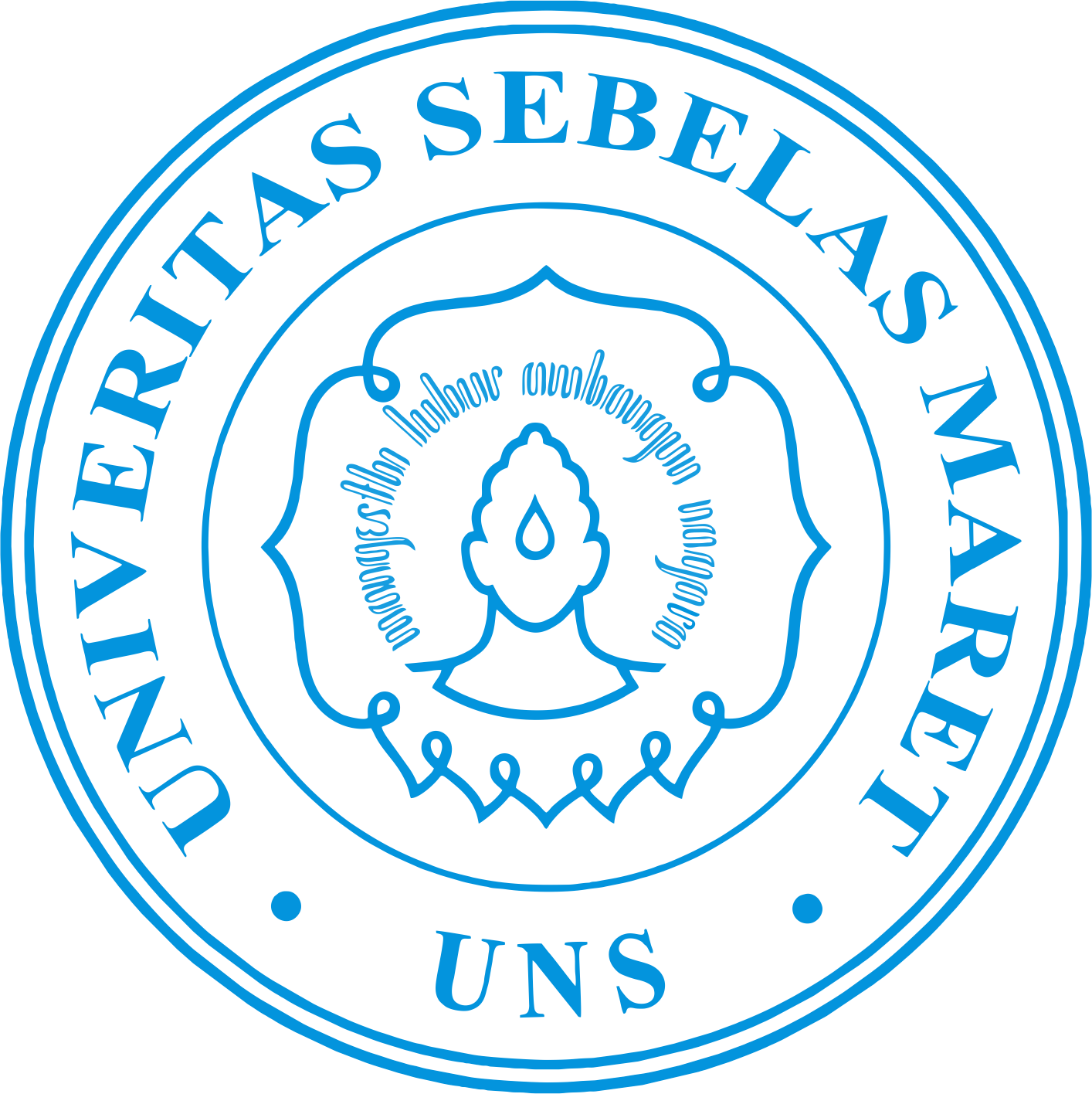 Global Trends
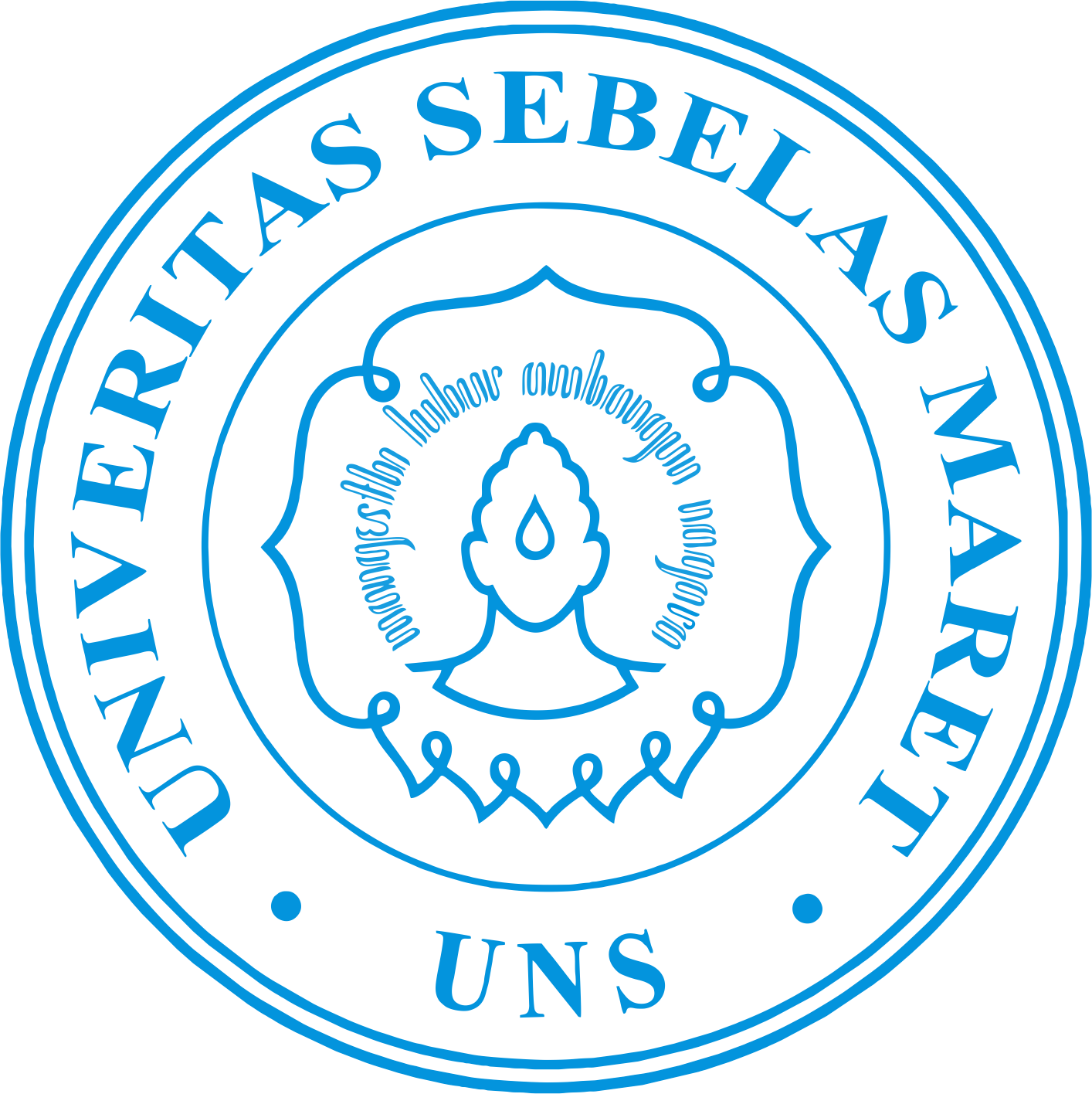 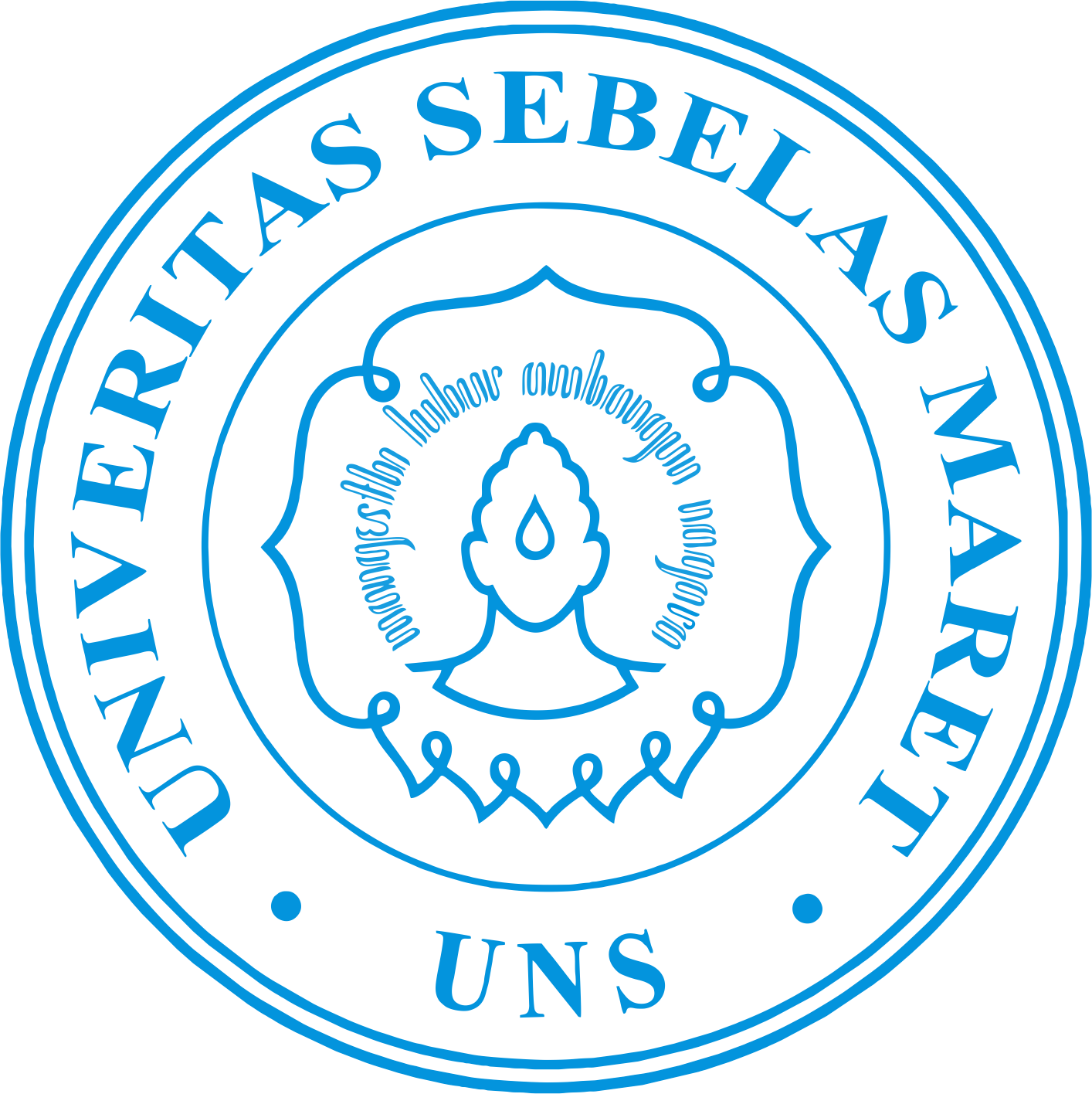 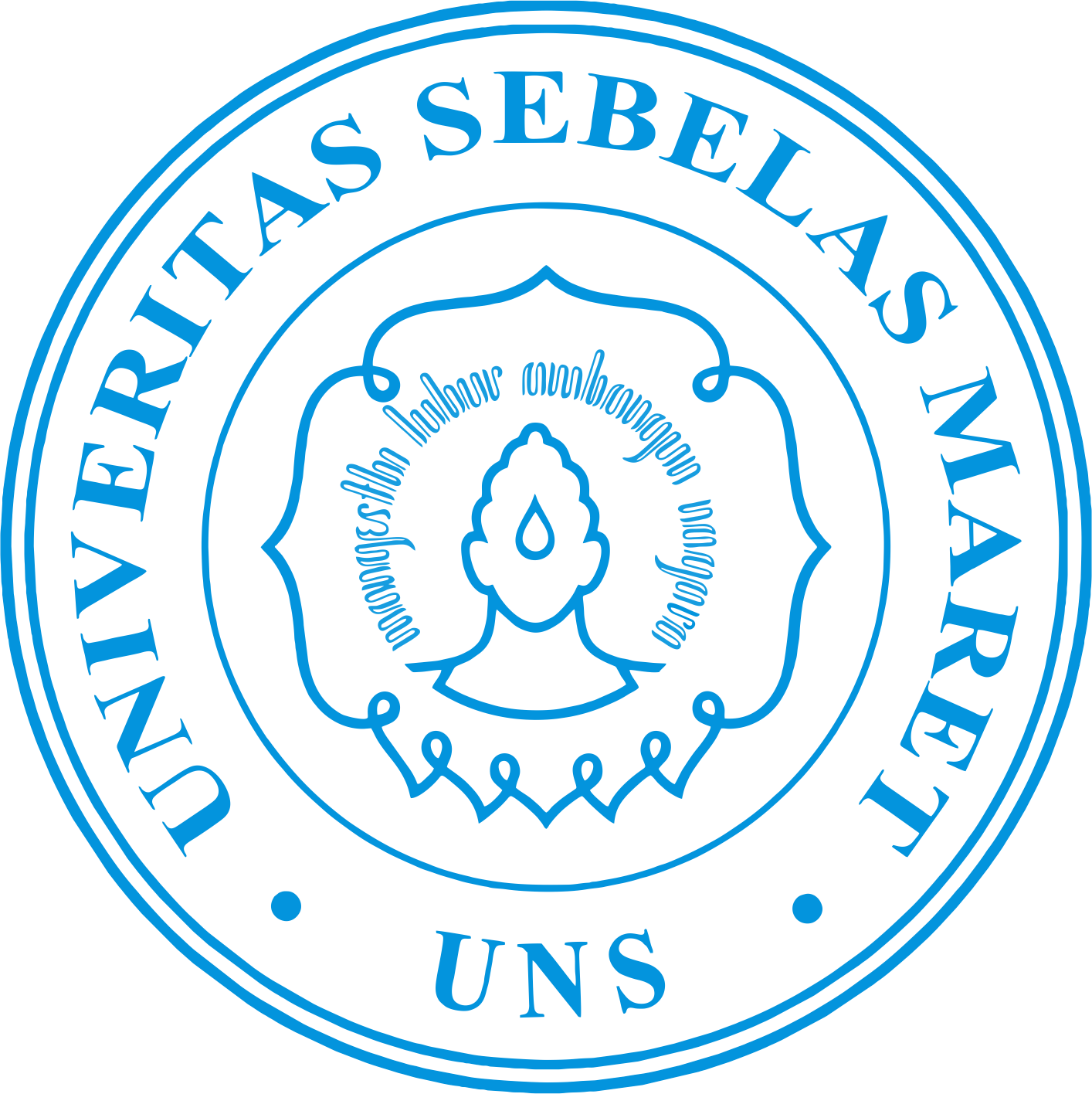 Shift
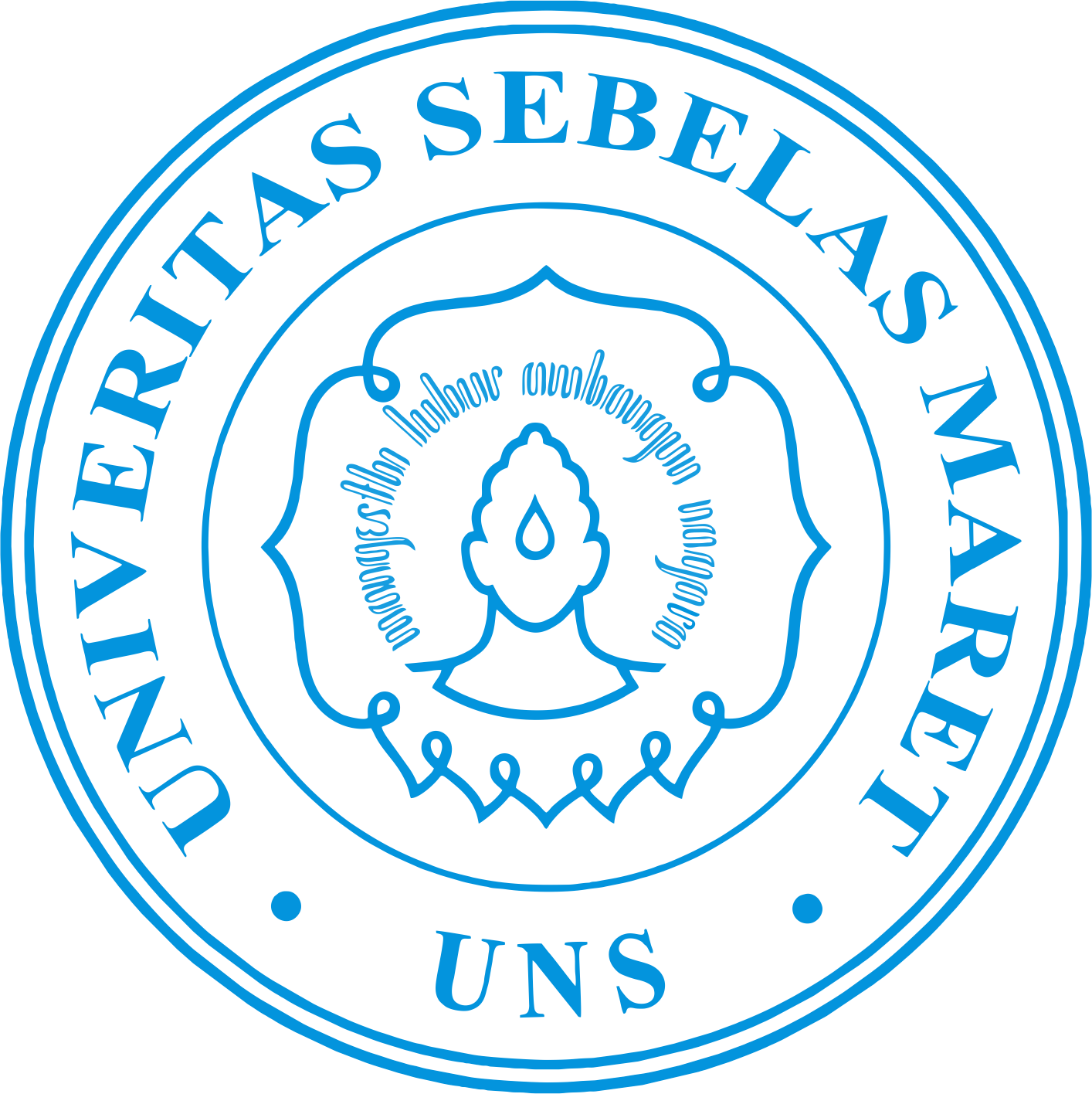 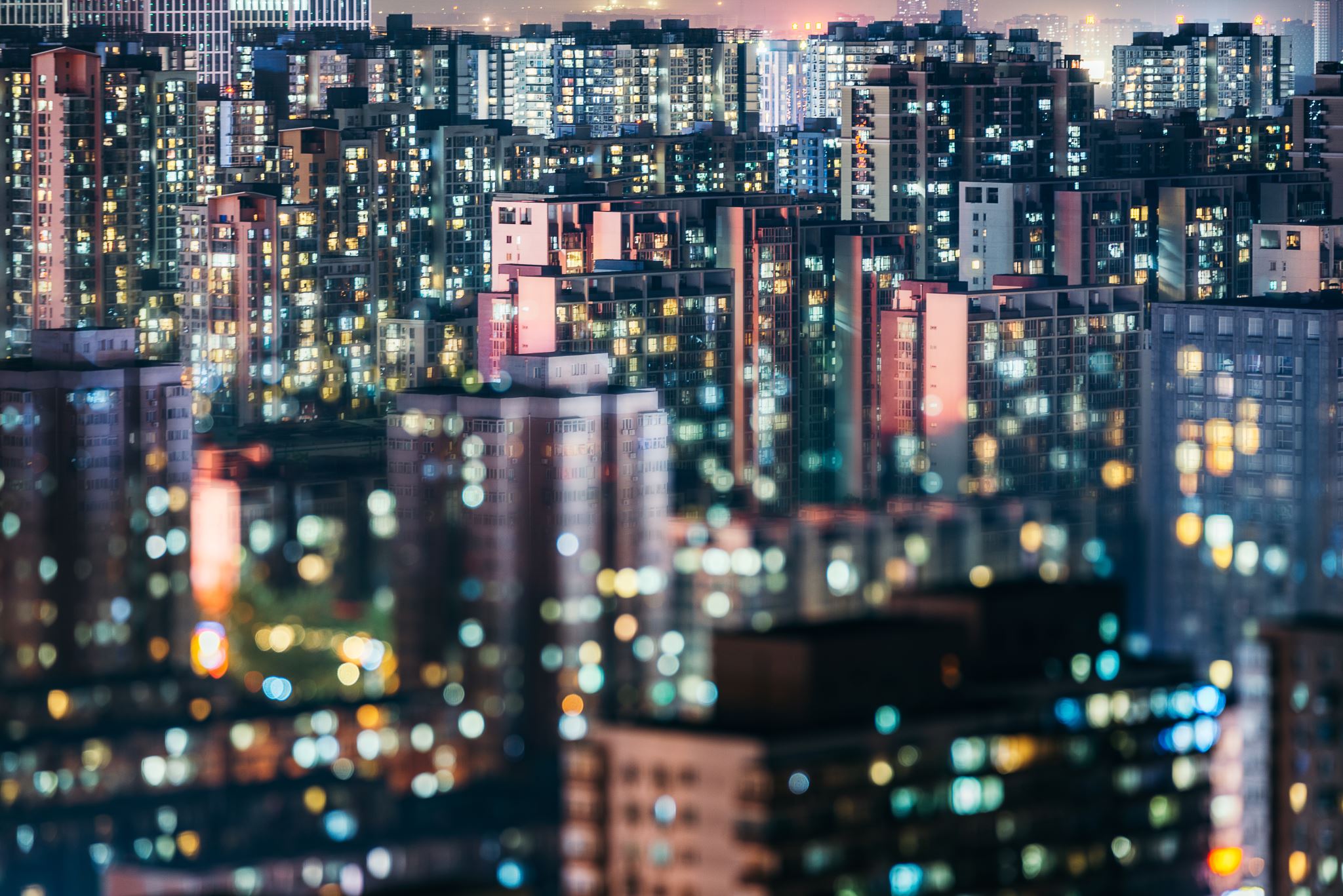 Population by city size
smaller cities will still house most of the world’s urban population,  but they will continue to lose urban growth share as people move to larger cities in search of jobs and better living prospects (Satterthwaite,
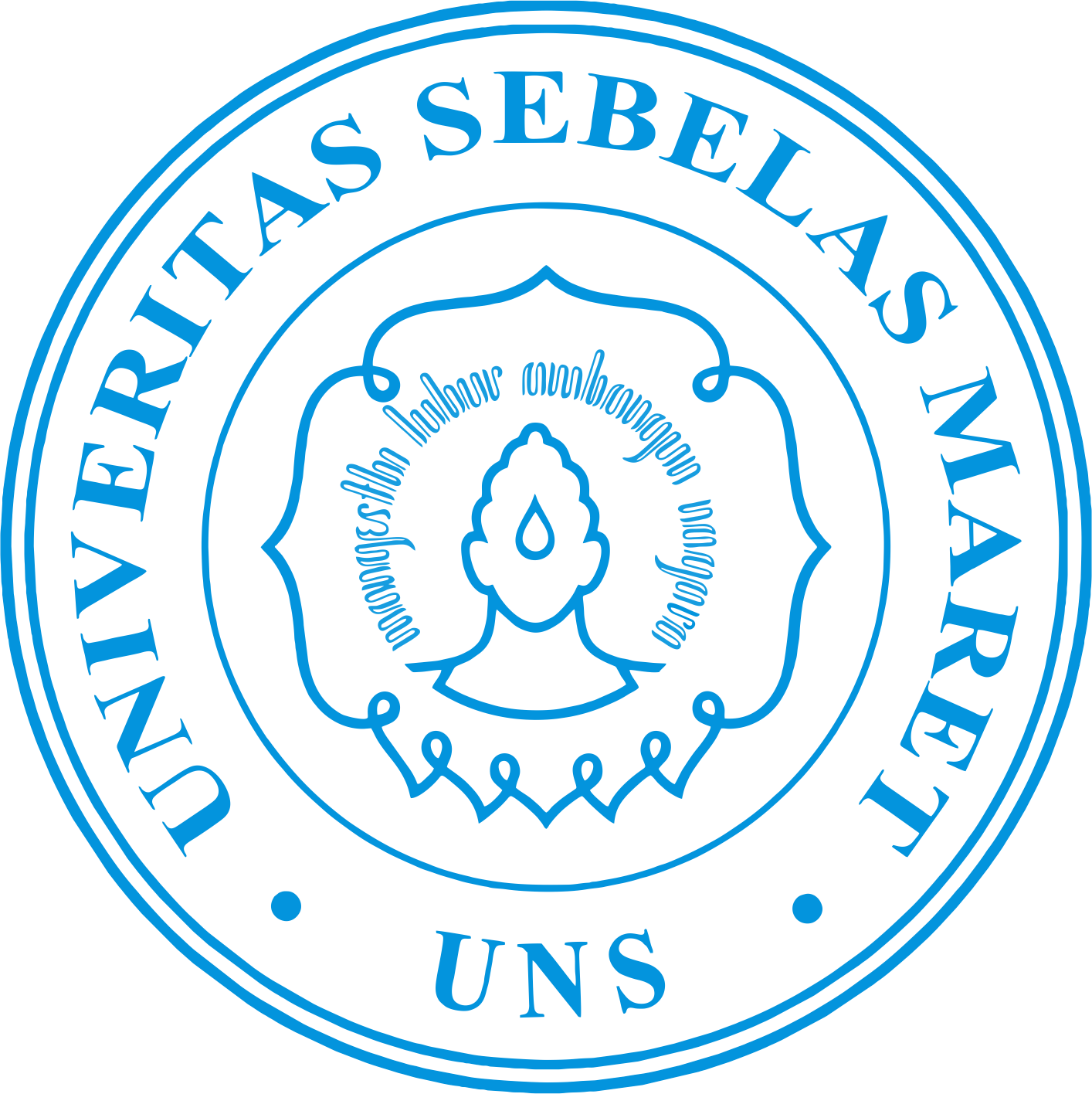 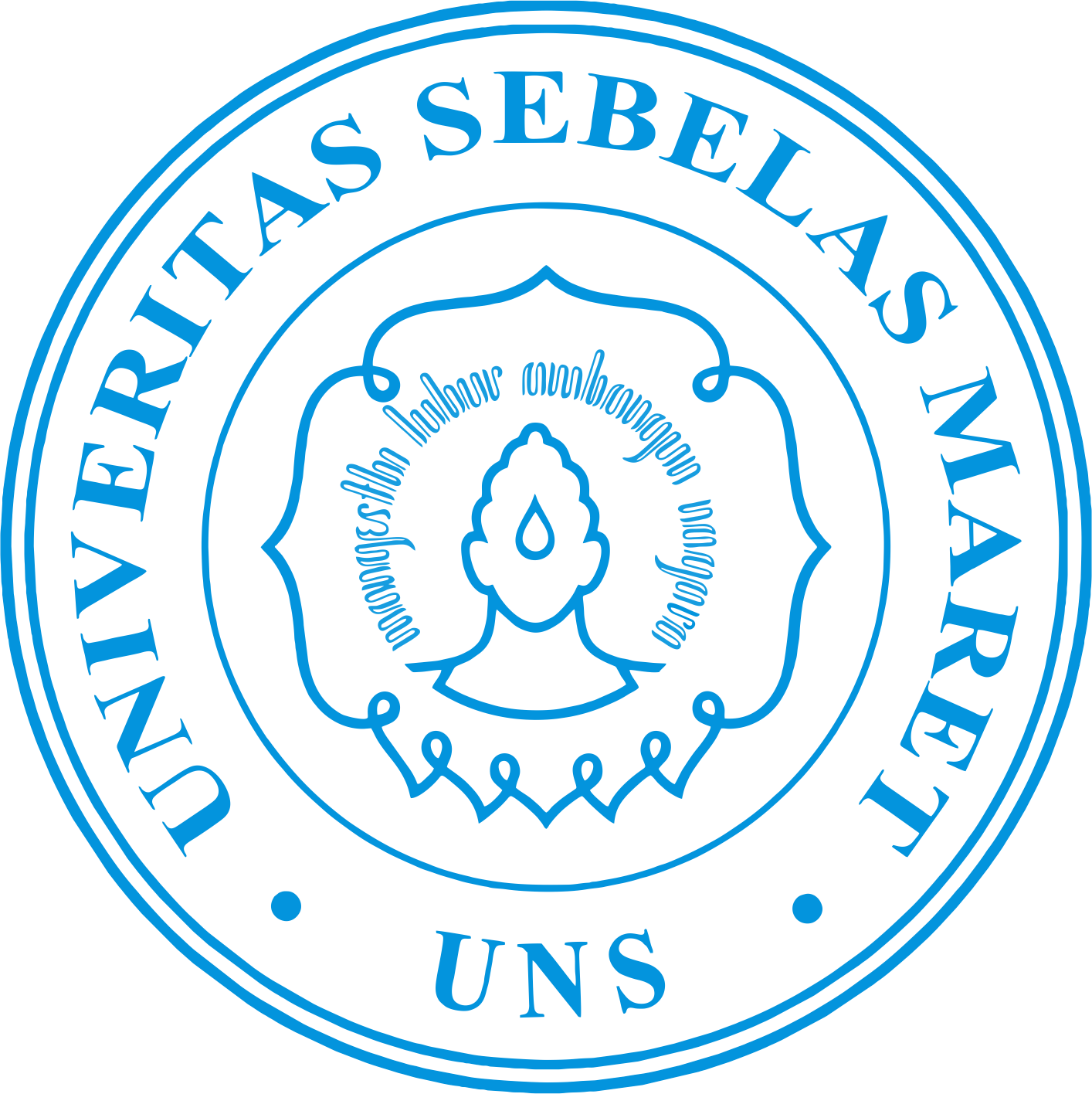 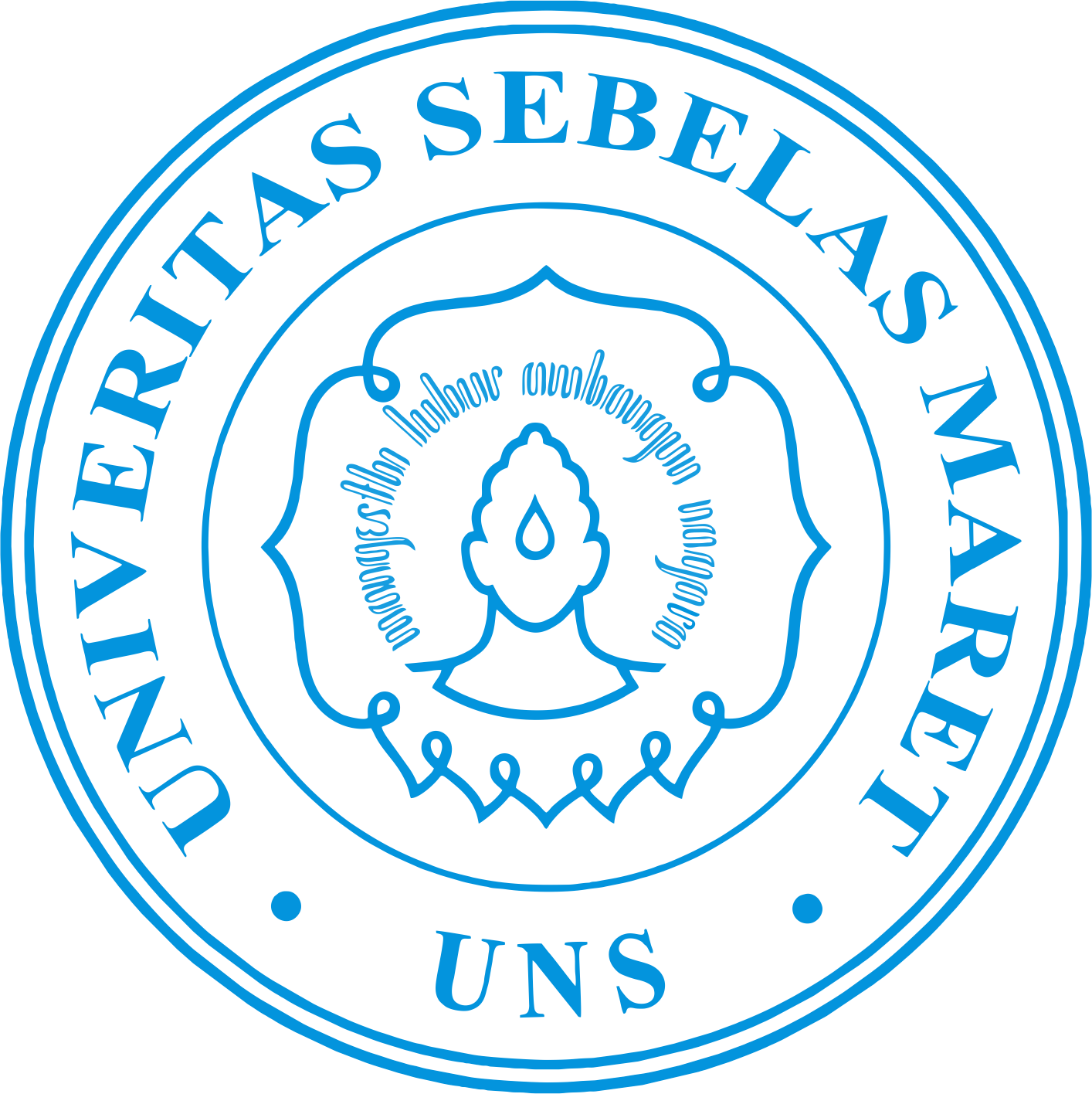 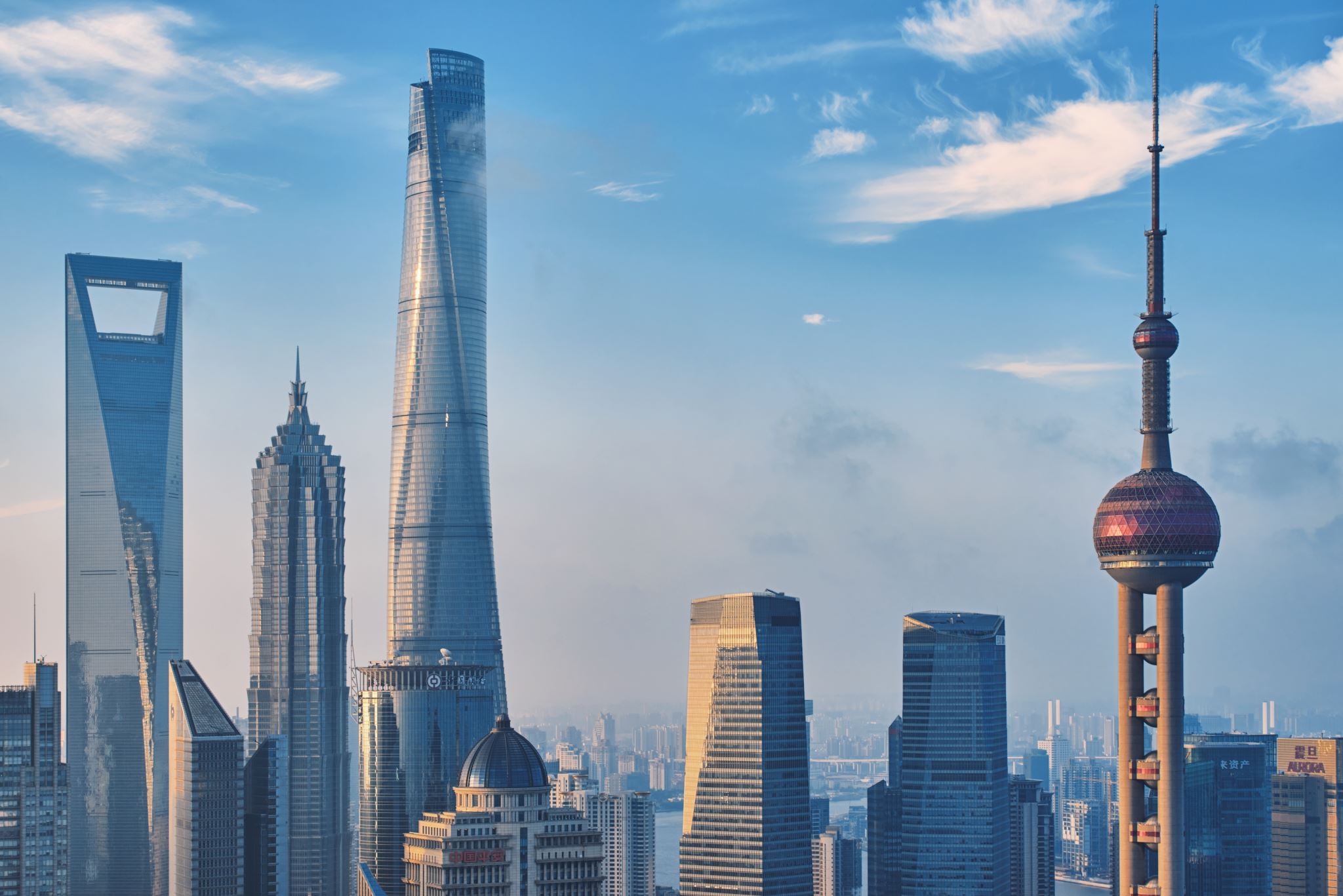 Systems of cities
Urban System
Countries have long used a hierarchy of urban settlements as an instrument for the organization   and operations of government, defence and commerce.
Some countries have a system of cities that is very hierarchical, for example there is a single, very large, dominant city, such as Jakarta (population 12 million), and a long list of lessersized urban settlements, tailing down to small towns of fewer than 20,000 people.
In the order of urban-systems hierarchies, megacities prevail. The term “megacity” refers to large metropolitan, regional cities with populations of more than 10 million
Megacities are primate cities, and they sit at the top of a system of global cities.
However, in some countries, for example the USA, Brazil and China, there is more than one mega/primate city, so the apex principle of a single dominant city in a country does not apply.
Primacy and GDP
In the global context, not all primate cities are megacities. Many, for example Kuala Lumpur (Malaysia) and Auckland (New Zealand), have relatively small populations but demonstrate strong attributes of primacy. A primate city is likely to generate a disproportional percentage of a nation’s Gross Domestic Product (GDP) for its size
The ratio of GDP per capita in some primate cities can exceed many times the national average per capita figures. It is clear that while primacy is a significant factor in the economic geography and hierarchy of urban settlements in countries, in the context of the global urban system, some primate cities are secondary or lower-order cities.
Reference
Roberts, B. H. (2014). Managing systems of secondary cities: Policy responses in international development. http://www.citiesalliance.org/node/4978
https://data.worldbank.org/
Nations, U. (2018). World Urbanization Prospects. In Demographic Research (Vol. 12). https://population.un.org/wup/Publications/Files/WUP2018-Report.pdf